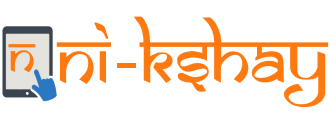 Module 1:Introduction to Ni-kshay
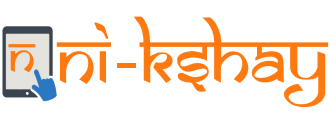 Salient Features of Ni-kshay 2.0

How to access Ni-kshay

Overview of Patient Management workflow and auto update of patient status

Ni-kshay 2.0 technical support  (Ask for help)

How to access Training Materials
Contents
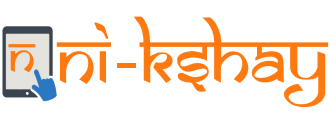 Ni-kshay is an Integrated ICT system for TB patient management and care in India. 
Ni-kshay was launched in 2012 and since then, various improvements have been made to the system.
Ni-kshay Version 2 has been launched in September 2018. Ni-kshay provides-
A Unified Interface for Public and Private Sector Health Care Providers.
Different types of Logins like State, District, TU, PHI, Staff logins, Private providers, Chemist, Labs, and PPSA Logins
Integrates all adherence technologies such as 99DOTS MERM, and VOT.
Unified DSTB, DRTB, and TPT data entry forms.
A mobile-friendly website with a mobile app.
Salient Features of Ni-kshay 2.0
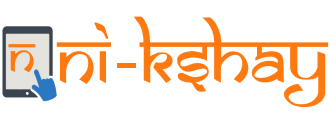 How to access Ni-kshay
Ni-kshay 2.0 is accessible either via a web browser (https://ni-kshay.mohfw.gov.in/) or a mobile App called ‘Nikshay’ that can be downloaded from Google Play Store.
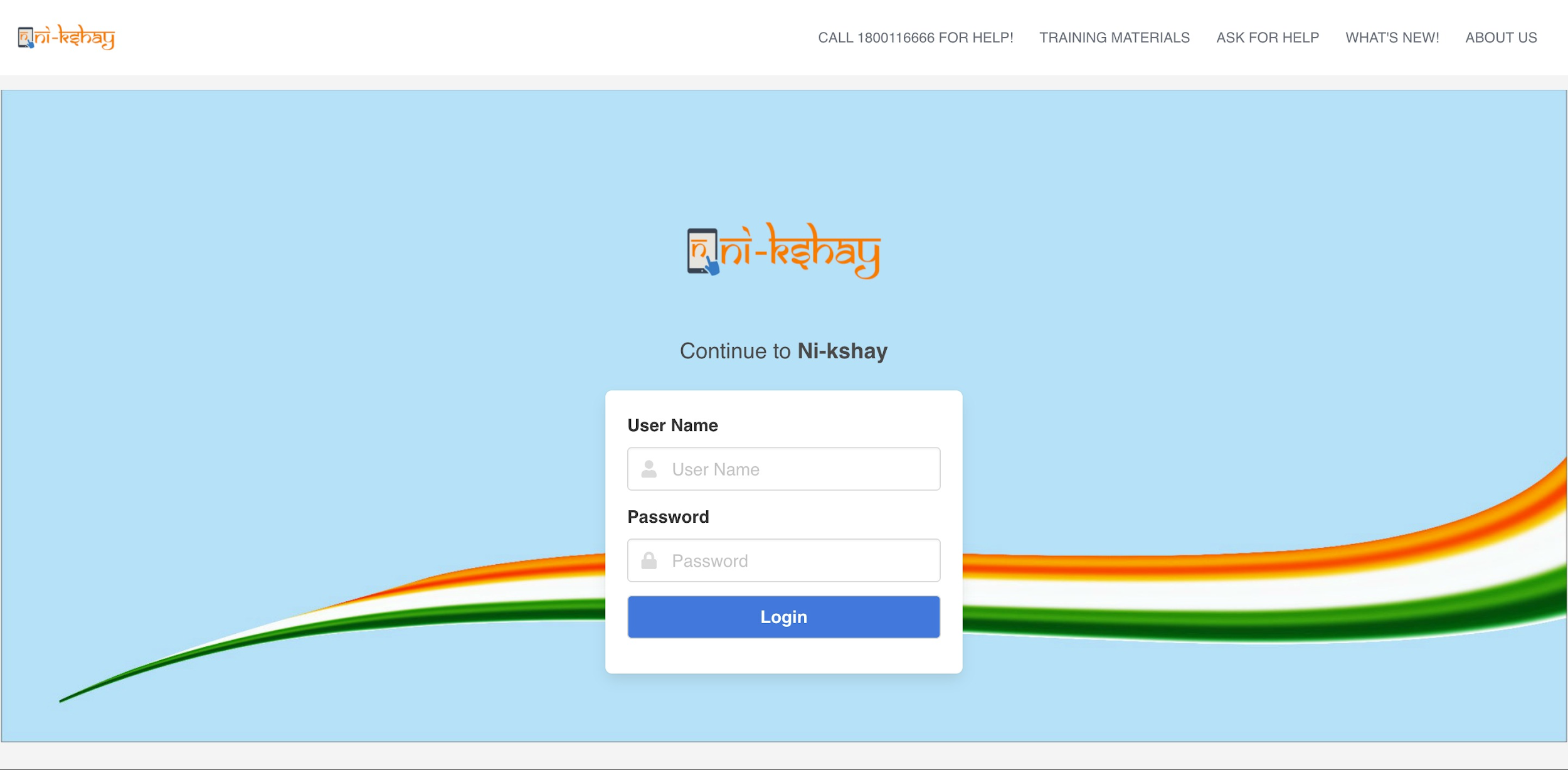 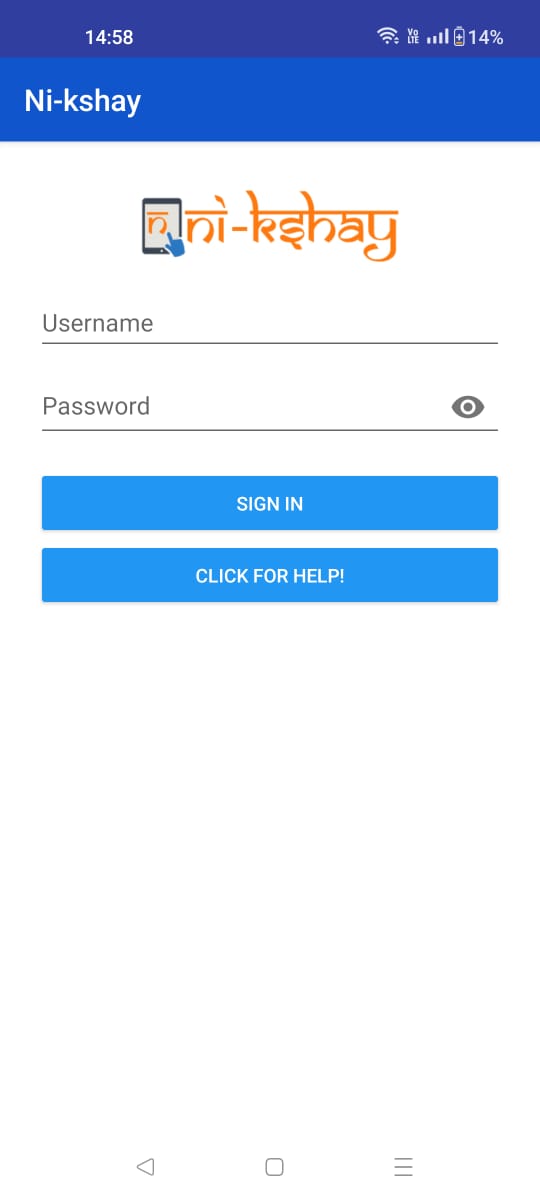 ( login page in a web browser)
( login page in mobile App)
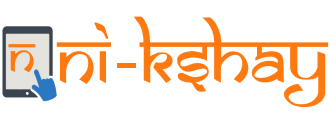 Patient Management Workflow
4
5
6
7
3
1
2
Activity
Module to be used
User
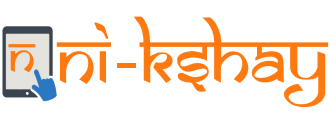 Auto calculation of patient status during patient lifecycle
Status
Action
Step 1
New Enrollment
Presumptive (Open)
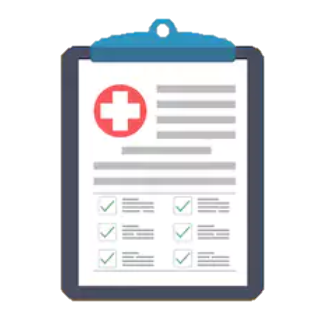 Step 2a
TB Not Diagnosed
Negative diagnostic test result
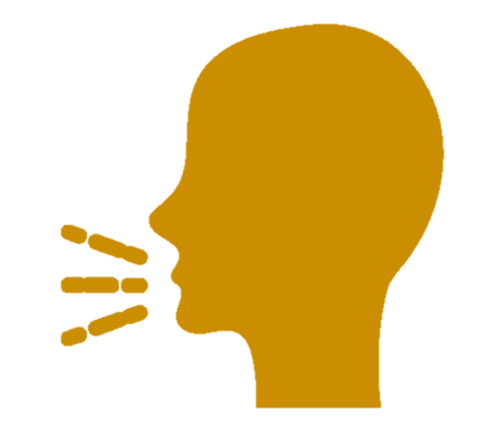 Diagnosed but pending Treatment (Notified)
Step 2b
Positive diagnostic test result
Patient treatment life cycle
Step 3
Treatment Initiation
On Treatment (Notified)
Note: For Private Patients one can directly start treatment without adding tests.
Outcome Assigned
Step 4
Outcome Assigned (Notified)
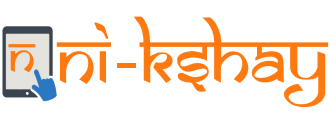 If users have a query or face any issue while using the Application, they can either Call Ni-kshay Sampark at 1800 11 6666.
Users can also log a SERVICE Request using the “Ask for Help” option on the Ni-kshay Website.
To resolve your queries, please review the latest training material on the Ni-kshay Website.
Ni-kshay 2.0 technical support
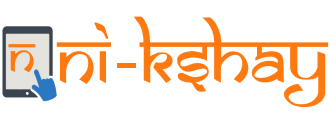 Categories in “Ask for Help”
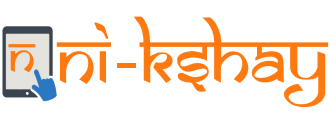 Log in into Service Request Portal
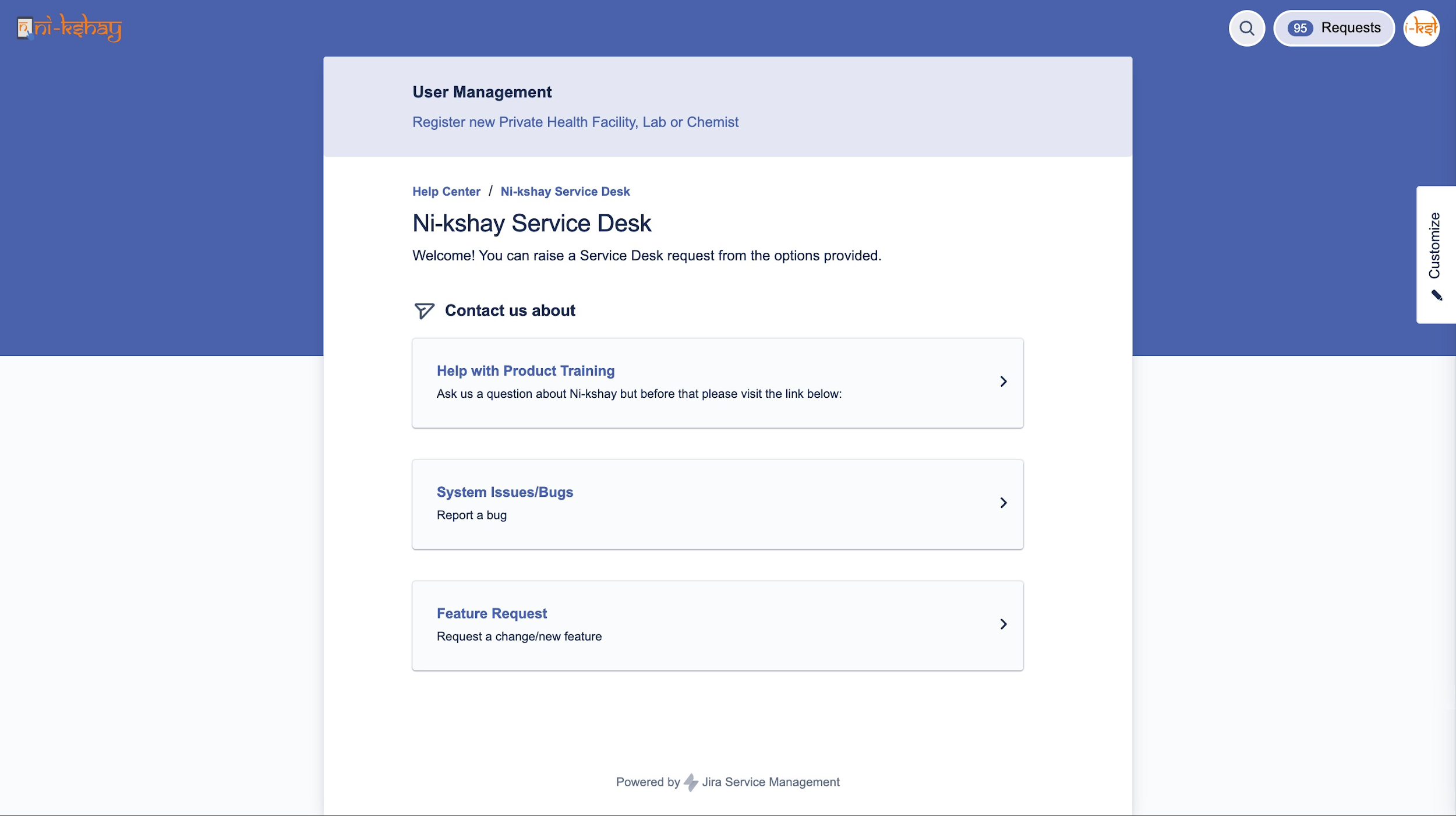 Sub categories of Service Request
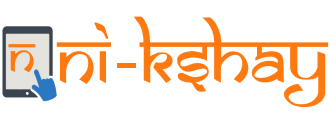 Raise a Bug / Defect
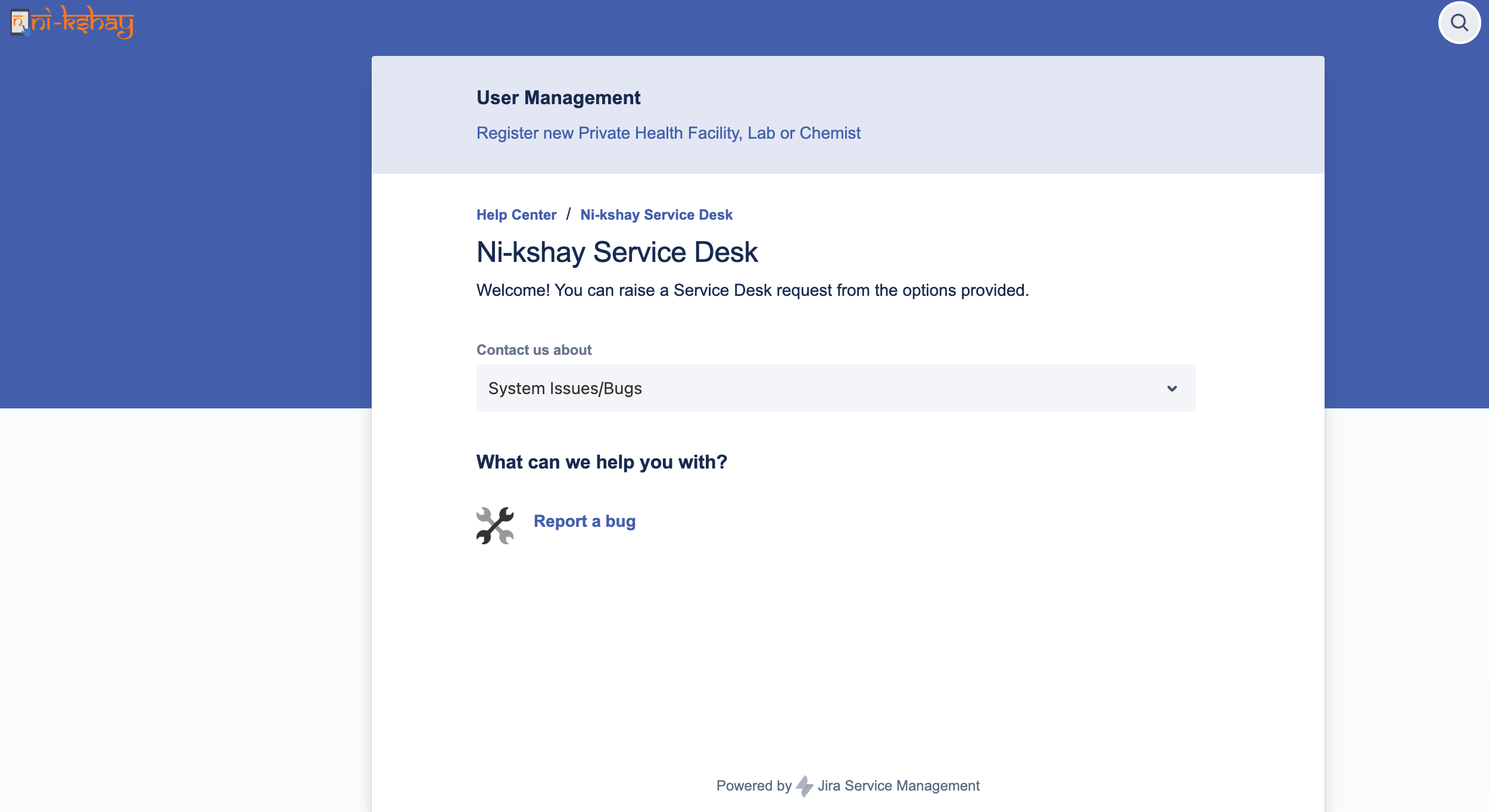 Any issue that refrains a user from using the system or its function in accordance with the current requirements. Eg
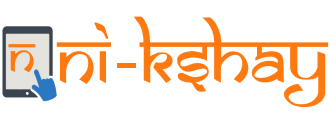 Raise a Bug / Defect
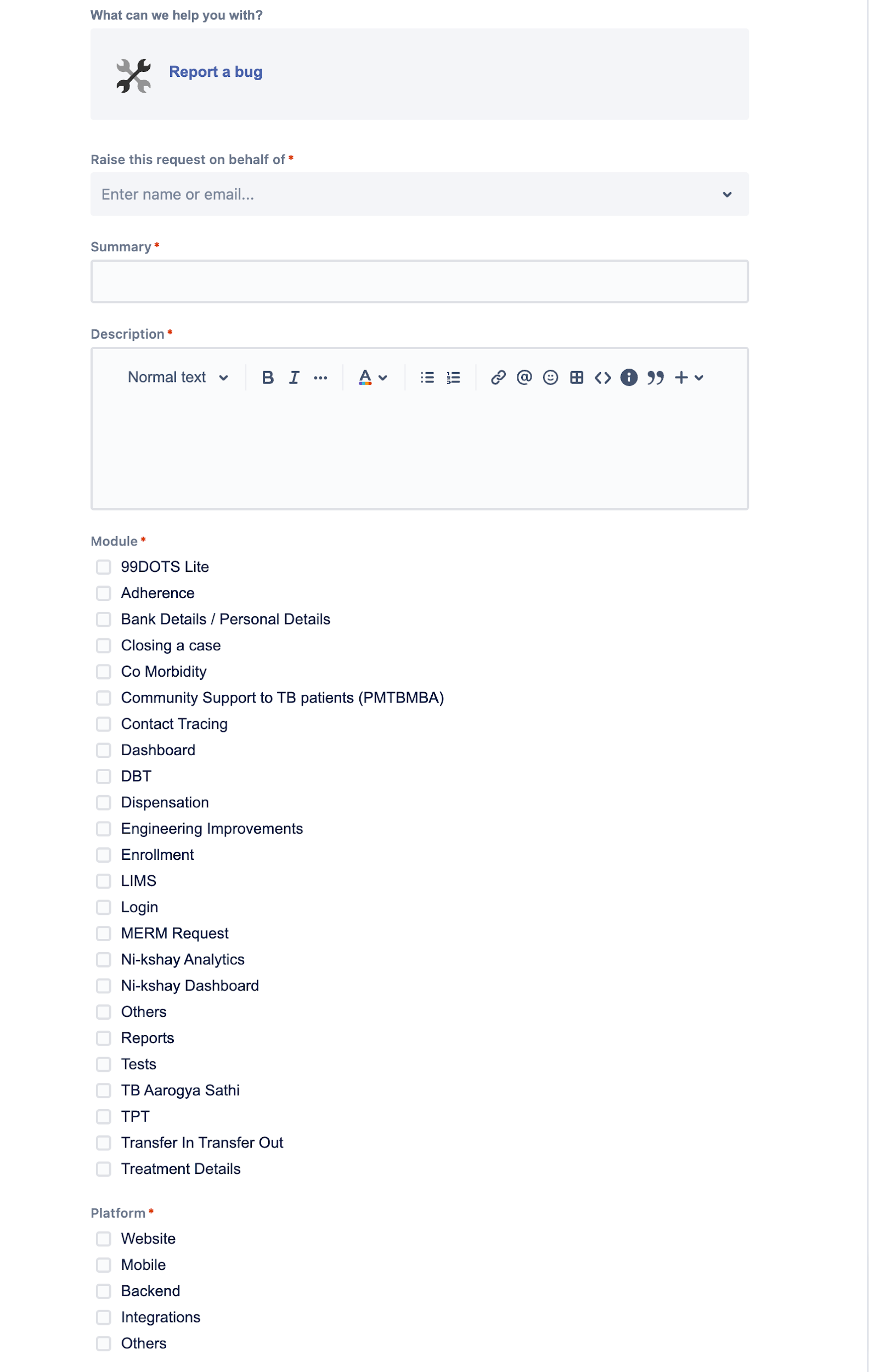 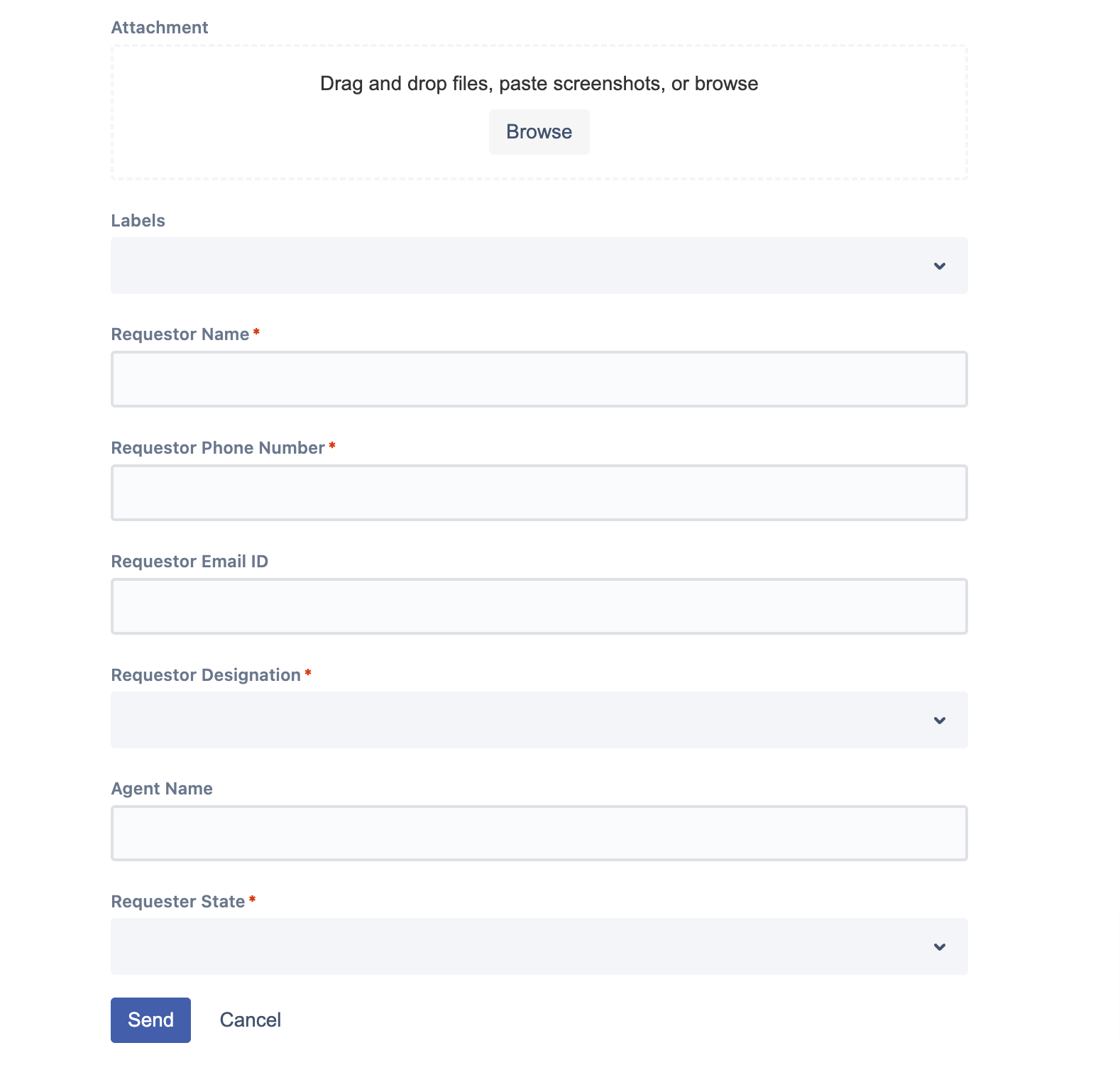 While raising a Service Request, user should try to explain the issue in detail and attach screen shots if possible, so that the support team can get all the requisite details
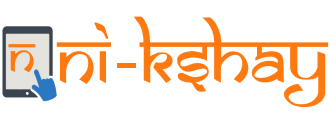 Raise a Request for a new feature
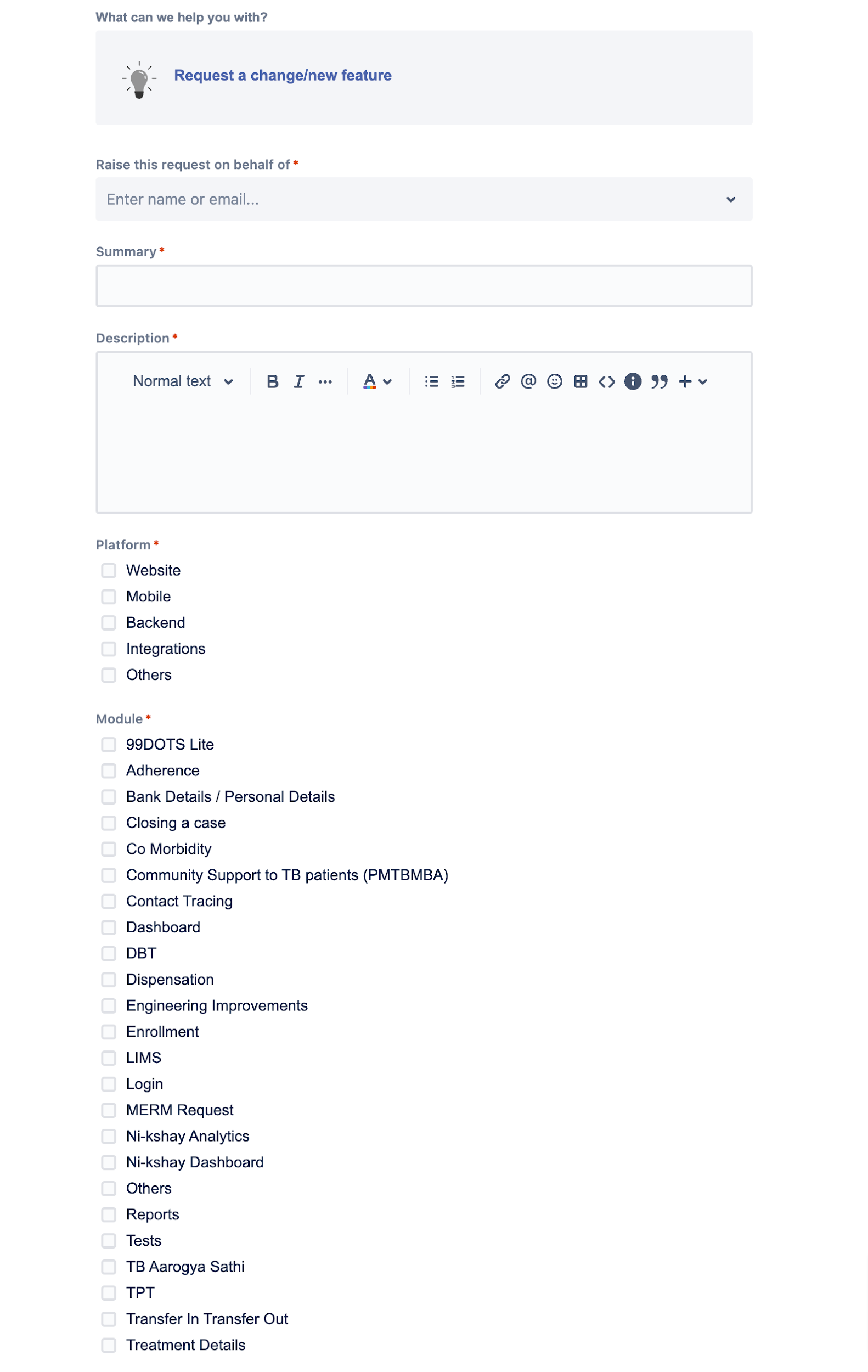 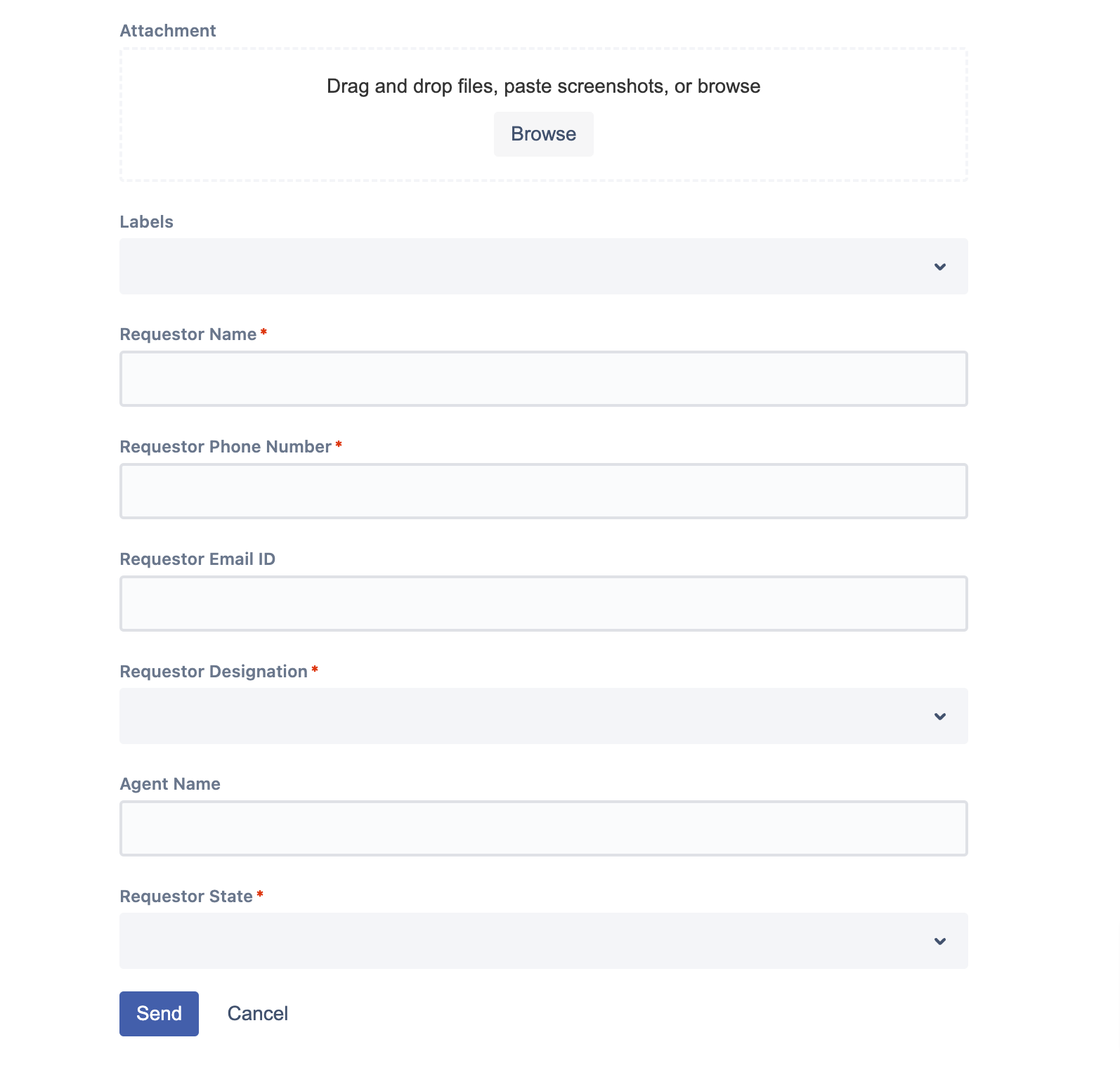 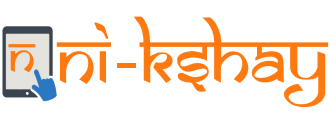 How the Support team works in the back end
Resolve the issue
Service Request Portal
(Ask for Help)
Option 2: User calls Ni-kshay Sampark to log an issue
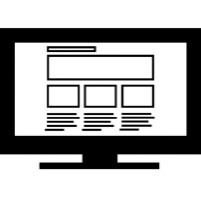 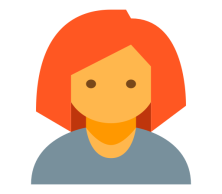 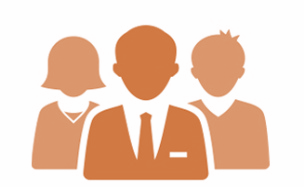 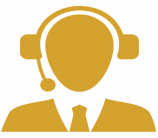 Call Centre Agent 
(L1 Support )
Issues assigned to L2 support Team
User
L2 Agents
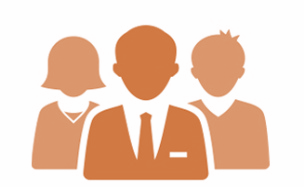 Option 1: User can log a Service Request directly
(L1 = Level 1, L2 = Level 2, L3 = Level 3)
L3 Engineers
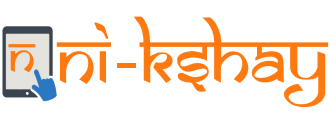 As we continuously upgrade our training material, kindly ensure you refer to the updates provided in the section called “What’s new” on the home page of Ni-kshay.
Also, kindly make sure that you refer to the latest version of the training Material. The Training Materials are available on the Home Page of Ni-kshay 2.0.
What’s new section  &Training Materials
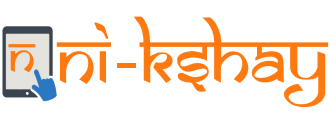 Access latest version of Training Material
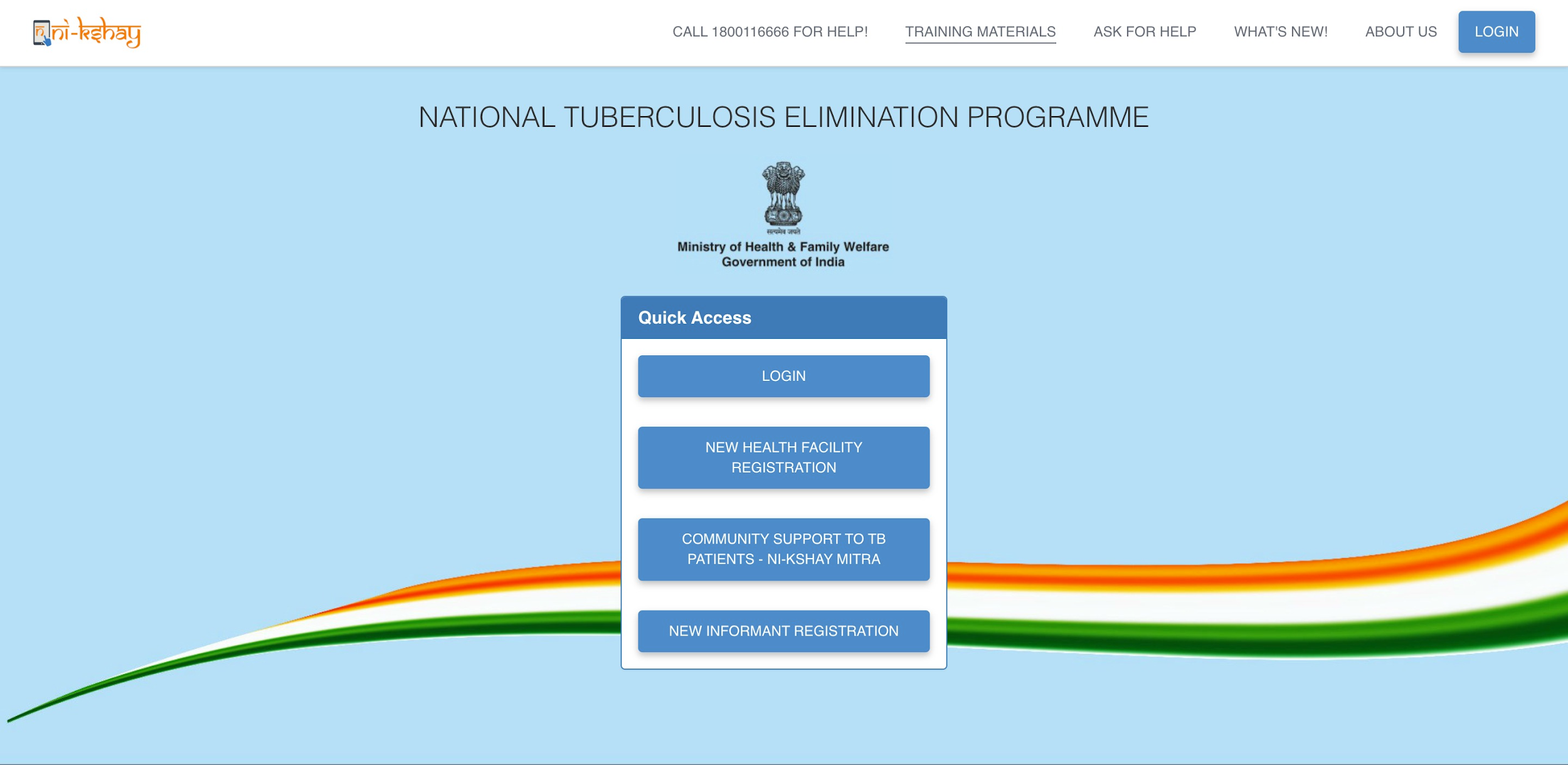